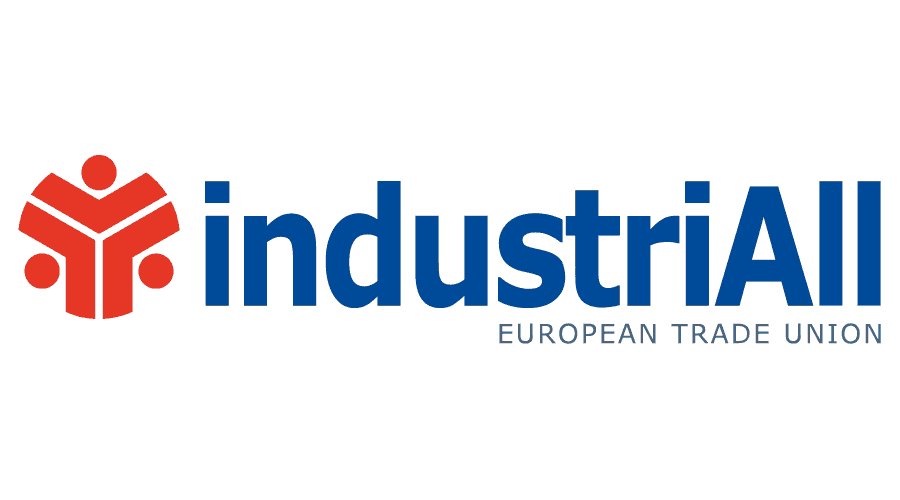 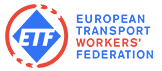 BUILDING A JUST TRANSITION TOWARDS A SMART AND SUSTAINABLE MOBILITY
Onsite Workshop – AUTOMOTIVE SECTOR
Spin360 Team
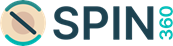 AGENDA OF TODAY
PROJECT PRESENTATION AND IN-DEPTH RESULTS
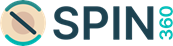 WHERE ARE WE NOW?
PROJECT DEVELOPMENT - KEY STEPS
Launch event

Research activity: mapping the impact on employment, skills and working conditions for building a Just Transition for mobility

Validation, collection of evidence and reality-checking through workshops/roundtable 
First workshop (done 1st of February 2023)  discussion on what Just Transition means for road
Second workshop onsite (present)  presentation of in-depth results and collection of sectoral expertise


4.    Final conference
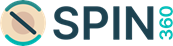 PROJECT DEVELOPMENT
MARITIME
AVIATION
RAIL
ROAD
JUST TRANSITION
EMPLOYMENT
M
TS
M
TS
M
TS
M
TS
SKILLS
M
TS
M
TS
TS
TS
M
M
WORKING CONDITIONS
TS
TS
M
M
M
TS
M
TS
*M= Manufacturing
*TS= Transport Service
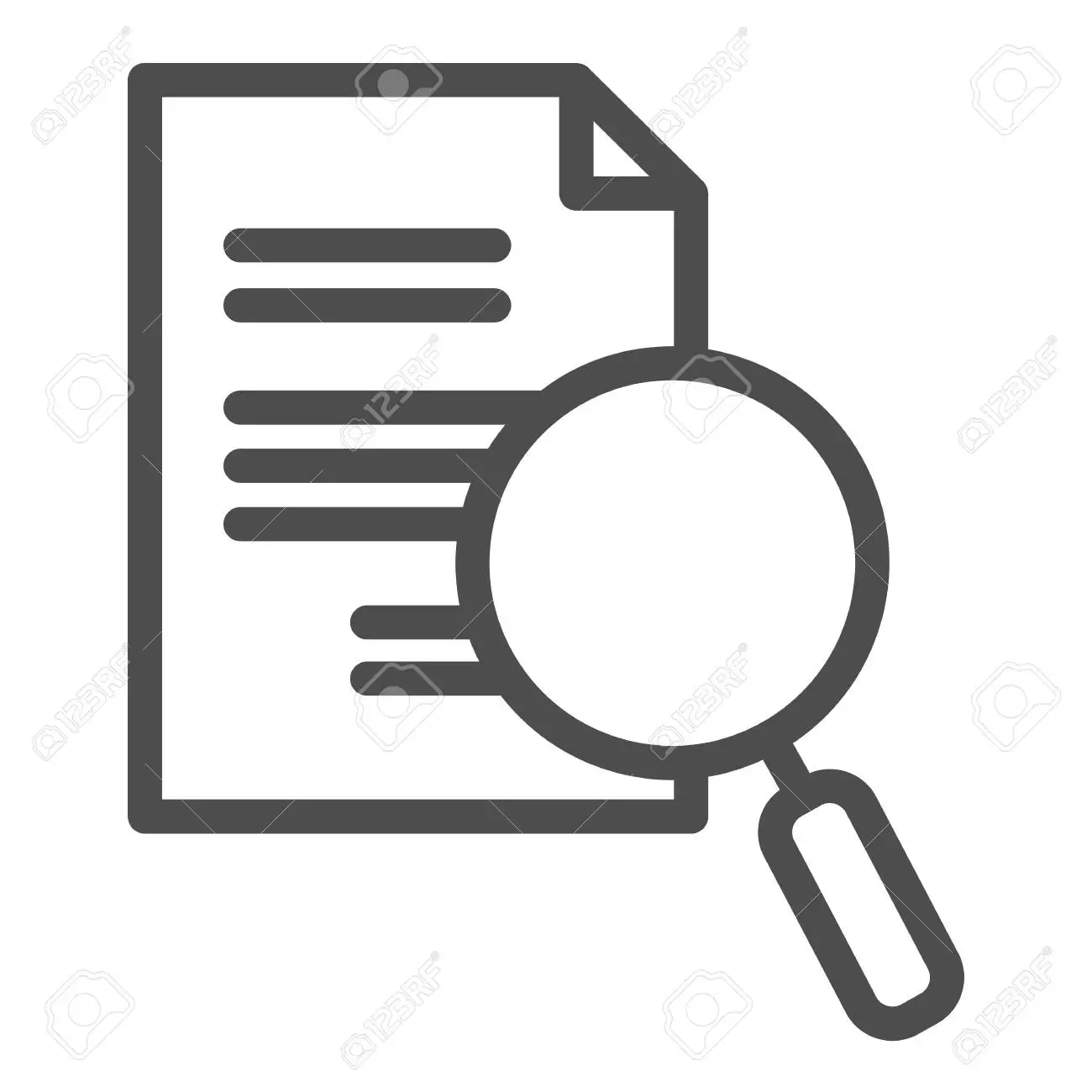 WHAT WE DID UNTIL NOW…
UNDERLINED THE MAIN TRENDS OF THE SECTOR REGARDING EMPLOYMENT, WORKING CONDITIONS AND SKILLS AS BASIS FOR DISCUSSION
UNDERSTOOD SUCH SECTORAL BIG PICTURE IN THE FRAMEWORK OF THE JUST TRANSITION
CONDUCTED A FIRST DISCUSSION AND VALIDATION OF RESULTS
GATHERED NEW PIVOTAL POINTS ON SPECIFIC JUST TRANSITION IMPACTS, CHALLENGES AND STRATEGIES FOR THE SECTOR
[Speaker Notes: Sooner or later all the new vehicles that are sold in Europe will have to be zero emissions.

Legislation:
The alternative fuels infrastructure regulation. 
The eco design. 
The EU7 deals with non cO2 emissions. 

Technology  the trend is going towards electrification; hydrogen cars may have a role, but it is still not sure, and for the heavy-duty vehicle the picture is still opened for possible developments. What role public transport and mass mobility have in the digital transition? (ETF)


Challenges to the EU market  Chinese vehicles]
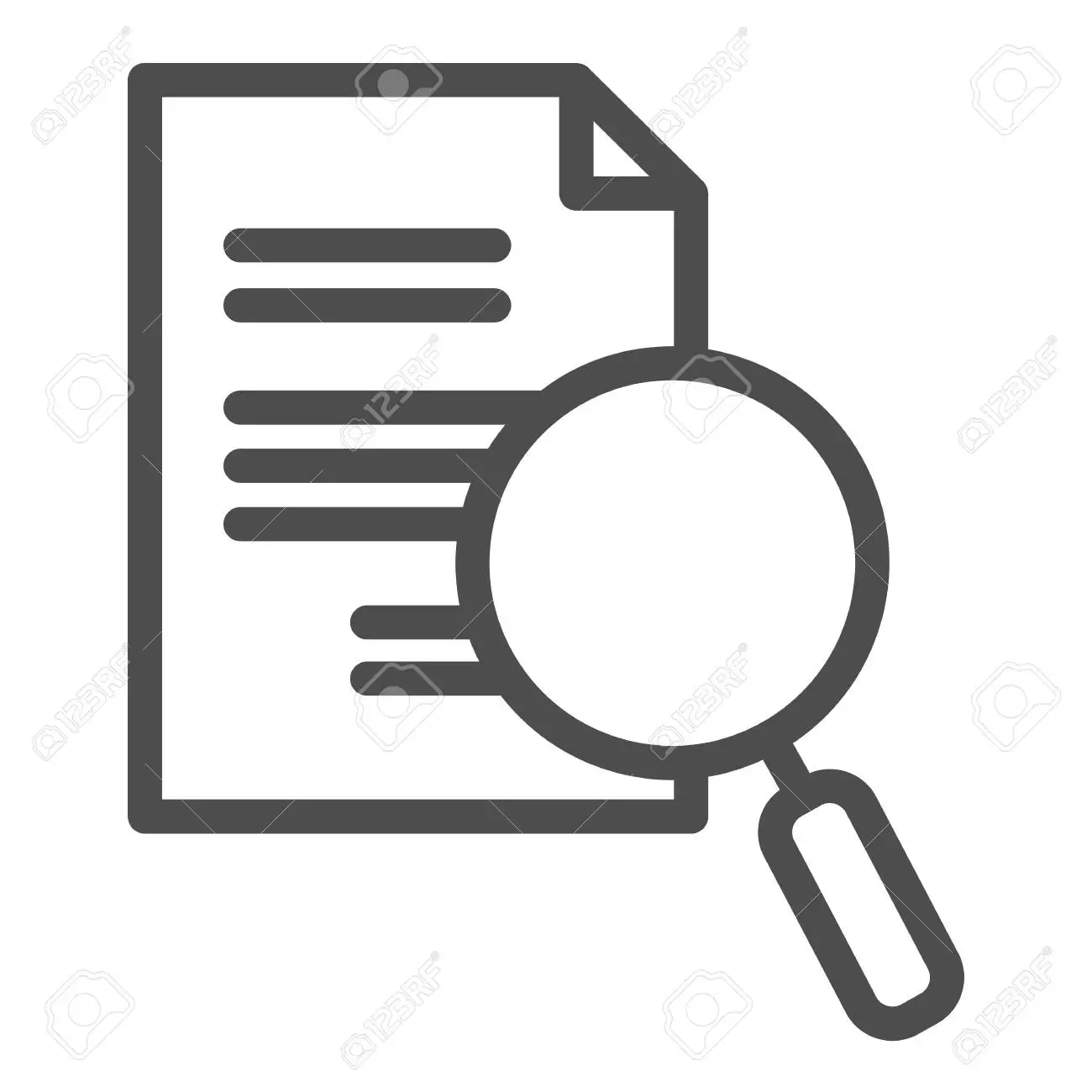 … AND WHAT WE WILL DO NEXT
PRESENTING THE PIVOTAL POINTS EMERGED DURING THE PREVIOUS INTERACTIVE DISCUSSION
COLLECTING FURTHER EXTERNAL EXPERTISE AND BEST PRACTICES
STARTING DEFINING WHICH CONCLUSIONS AND RECOMMENDATIONS WE CAN DRAW TO ENSURE A JUST TRANSITION FOR THE SECTOR  FINAL PROJECT REPORT
PIVOTAL POINTS EMERGED DURING THE DISCUSSION
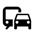 PROMOTING A JUST TRANSITION
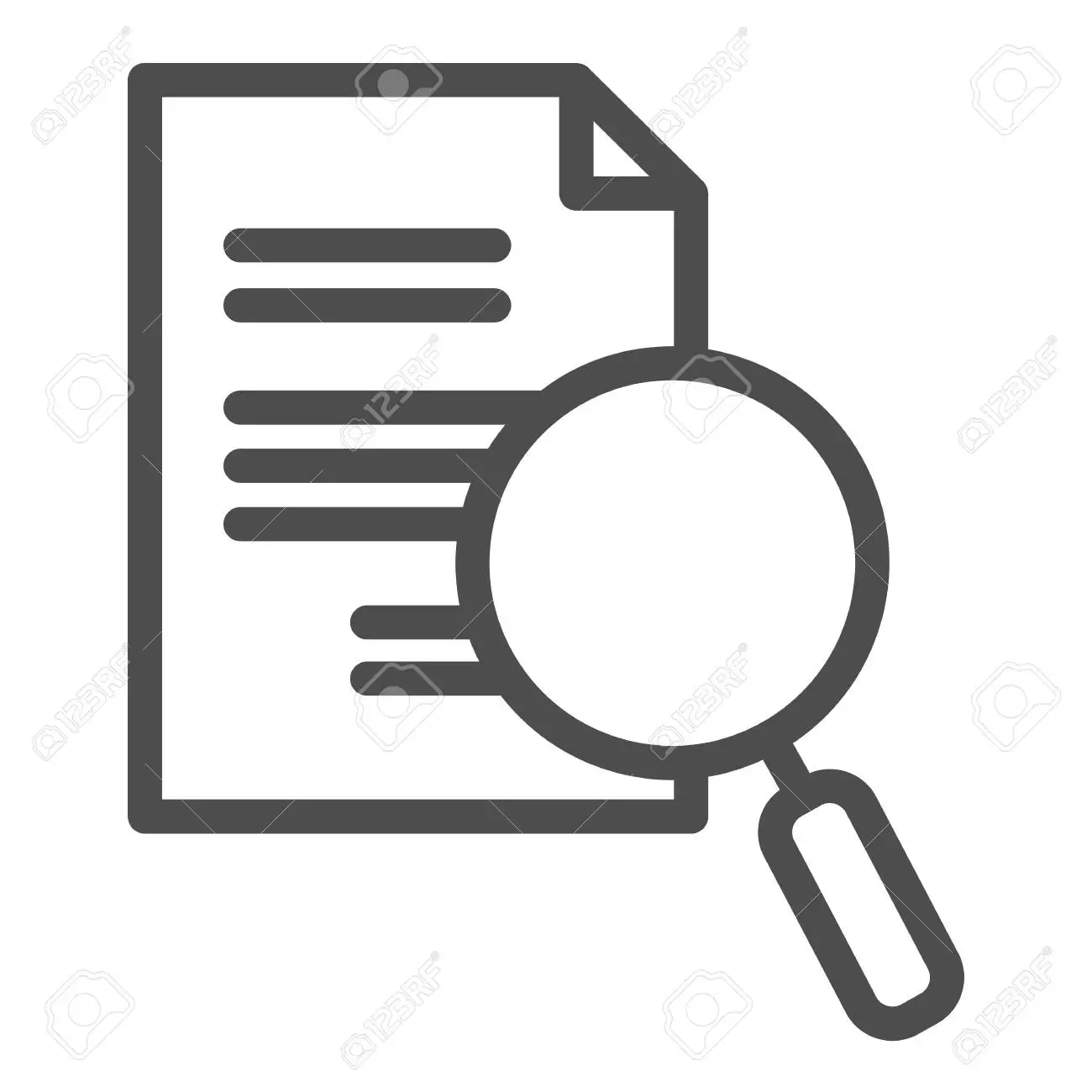 EMPLOYMENT
MAIN POINTS EMERGED
CHANGE IN PEOPLE’S HABITS WILL HAVE AN IMPACT ON THE ROAD SECTOR: VEHICLES ARE NOT AS USED AS THEY WERE BEFORE. 

FOR URBAN AND PASSENGER TRANSPORT, DIGITALIZATION IS A CHALLENGE: GUARANTEEING AN INCLUSIVE APPROACH FOR WORKERS

EVEN WHEN NEW JOBS ARE CREATED, THEY ARE NOT EASILY INTERCHANGEABLE AS THEY CAN BE LOCATED IN DIFFERENT PLACES AND MAY REQUIRE DIFFERENT SKILLS SET.
THE PATH TOWARDS DECARBONIZATION-AUTOMATION-DIGITALIZATION, ROBOTIZATION: JOB LOSSES VS NEW OPPORTUNITIES WITHIN THE SECTOR, BUT HOW TO COMPENSATE?

CHANGES BETWEEN INDUSTRIES AND JOB FAMILIES: HOW TO CREATE NEW JOBS?
[Speaker Notes: Decarbonization: not the only main trend, which is impacting the sector, a series of trends will continue to impact the sector (especially for manufacturing) have been transforming the sector for many years and will continue in the foreseeable future (robotic and automatic). The digitalization of the sector (in sales and maintenance) will also impact the sales and maintenance which is more and more online operations. 

JUST TRANSITION MEANS HAVING AN OPEN PERSEPCTIVE ON THE SECTOR TO EVALUATE REPECUSSIONS IN AN ORDERLY MANNER]
PROMOTING A JUST TRANSITION
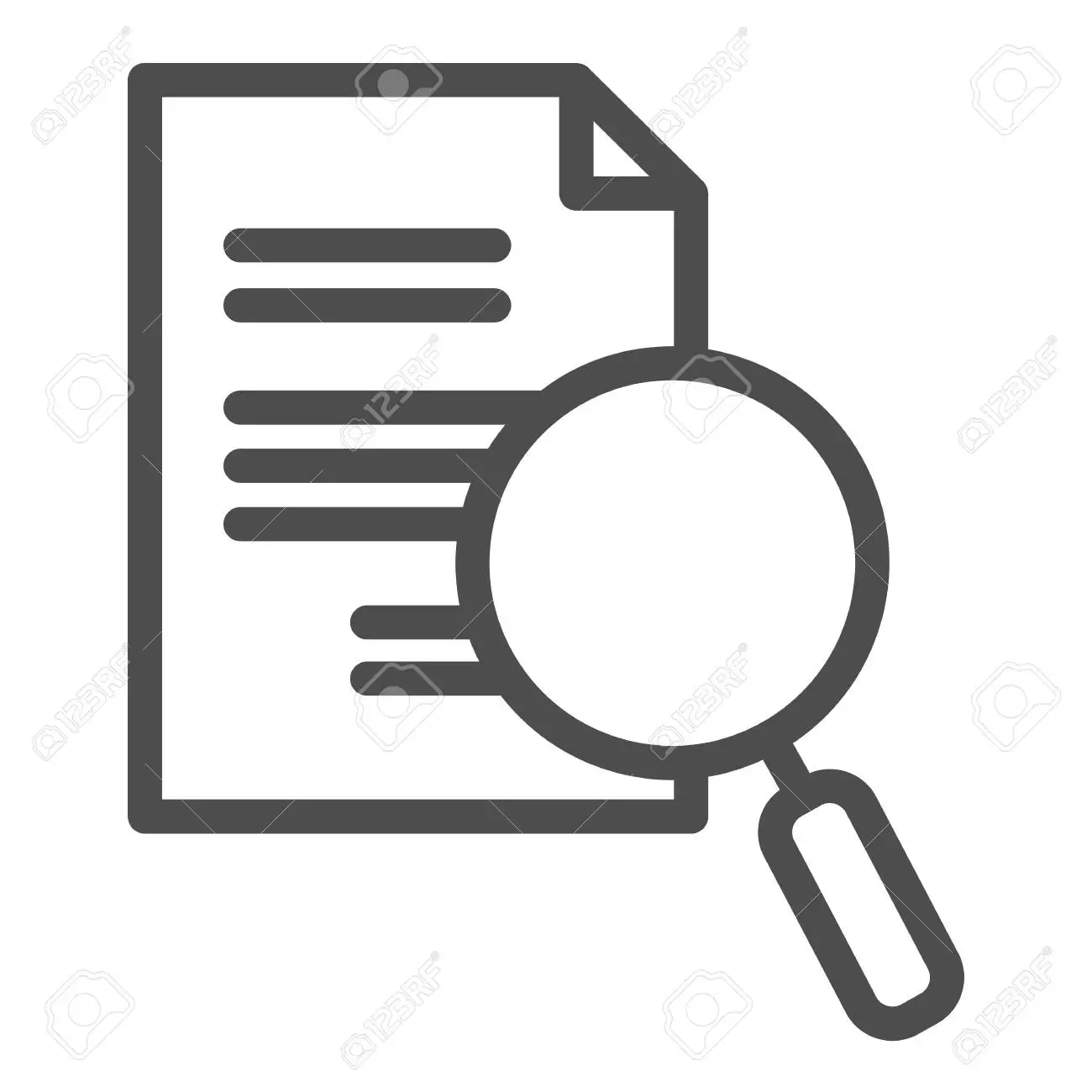 EMPLOYMENT – RECOMMENDATIONS
NEED TO FOCUS ON THE QUALITY OF THE JOBS: QUALITY OVER QUANTITY. 

NECESSITY TO CREATE A CONSTRUCTIVE DISCUSSION IN ORDER TO PINPOINT THE MAIN TRENDS ON THE EMPLOYMENT SIDE IN THE ROAD SECTOR (BOTH FROM THE MANUFACTURING AND TRANSPORT PERSPECTIVE); WORKSHOPS SHOULD HAPPEN AT A REGIONAL, NATIONAL AND EUROPEAN LEVEL TO ALIGN ON A SINGLE STRATEGY.

EVALUATING THE FUTURE WORKING POSSIBILITIES FOR THE JOBS IN THE RESEARCH AND DEVELOPMENT DEPARTMENT IN THE ROAD SECTOR – ENHANCING OF R&D PROGRAMS WILL BE ESSENTIAL.
PROMOTING A JUST TRANSITION
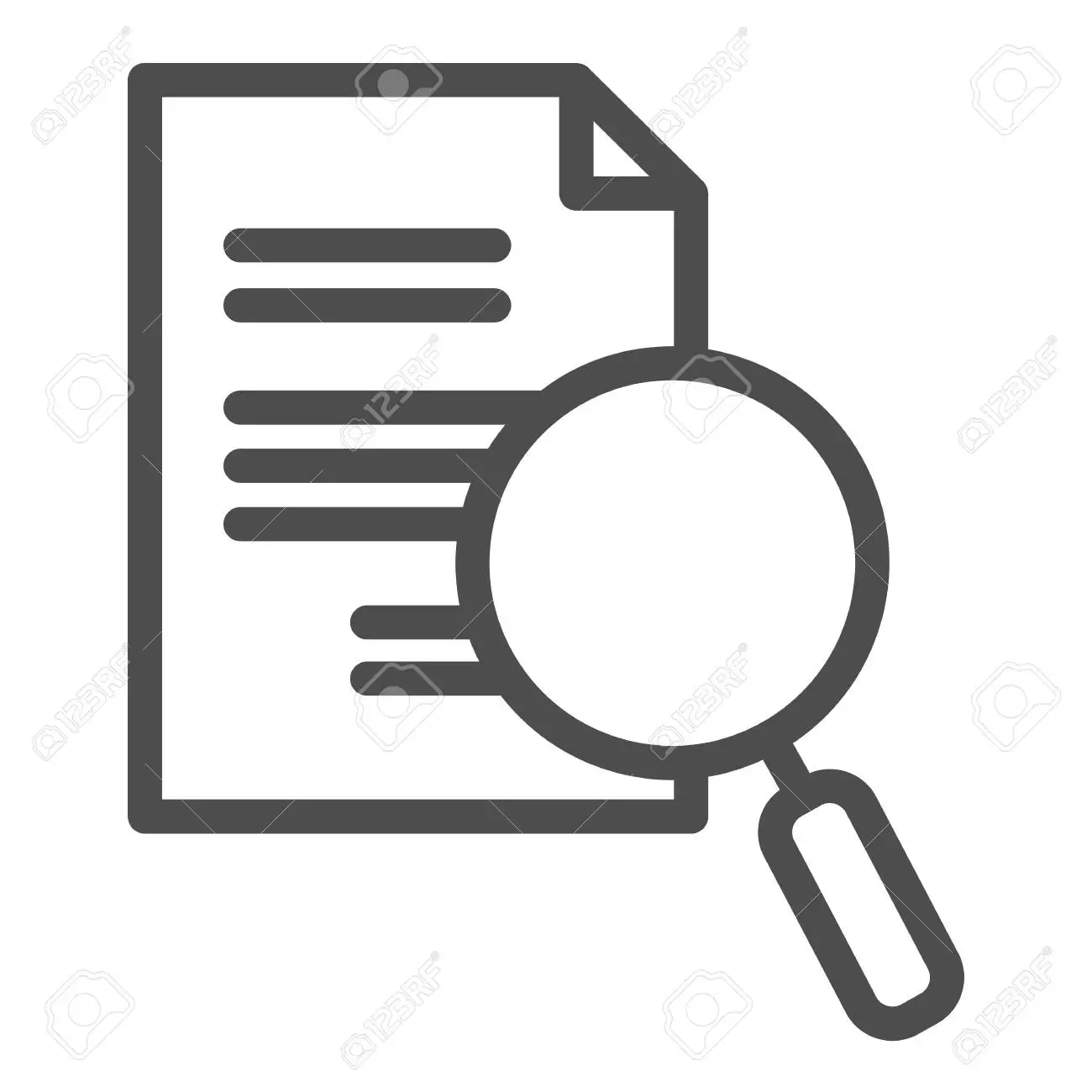 EMPLOYMENT – RECOMMENDATIONS (ONGOING)
UNDERSTANDING THE IMPACT THAT DIGITALIZATION WILL HAVE ON PUBLIC TRANSPORT, AND WHAT ROLE THE MASS MOBILITY WILL HAVE IN THE DIGITAL TRANSITION.

NEED FOR CONSISTENCY AT A EUROPEAN POLICY LEVEL TO CAREFULLY MANAGE THE TRANSITION IN THE MASS MOBILITY ECOSYSTEM. 

UNDERSTANDING THE FUTURE INDUSTRIAL RELATIONS AND FUTURE PARTNERS IN THE MOBILITY ECOSYSTEM  IN ORDER TO MAP A JUST TRANSITION PROPERLY FOR EMPLOYMENT.

NECESSITY TO MAP THE EMPLOYMENT IMPACT, AND TO UNDERSTAND HOW TO ANTICIPATE IT, BEING THE SECTOR DOMINATED BY MICRO COMPANIES.
PROMOTING A JUST TRANSITION
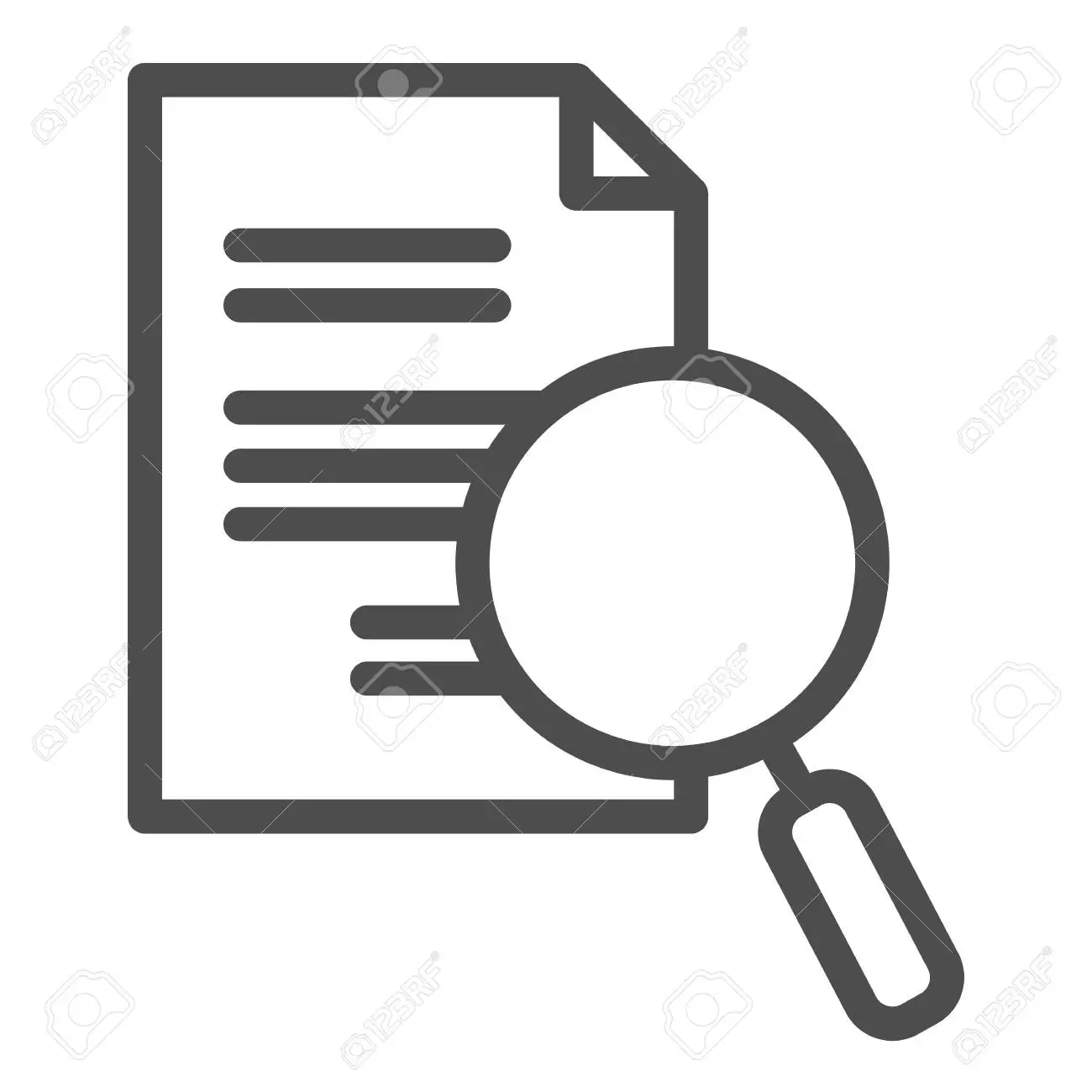 SKILLS
MAIN POINTS EMERGED
NOT EVERY WORKER HAS THE POSSIBILITY OF BEING RESKILLED AND TRAINED (especially older ones). 

STRONG PRESSURE FROM THE EU IN MOVING FROM ROAD TO RAIL TRANSPORT – UP/RESKILLING NECESSITIES
NECESSITY FOR HIGHER EDUCATION/TRAINING

MASSIVE TRAINING DEPENDING ON THE JOB TRANSITION/RELOCATION (ON THE JOB TRAINING, RETRAINING, REQUALIFICATION)
[Speaker Notes: Even if we already know that there is FRAGMENTATION among EU countries on SAFETY RULES, TECHNICAL SPECIFICATIONS, APPROVAL PROCESSES.. And this makes the TRANSITION FROM ROAD TO RAIL EVEN MORE DIFFICULT]
PROMOTING A JUST TRANSITION
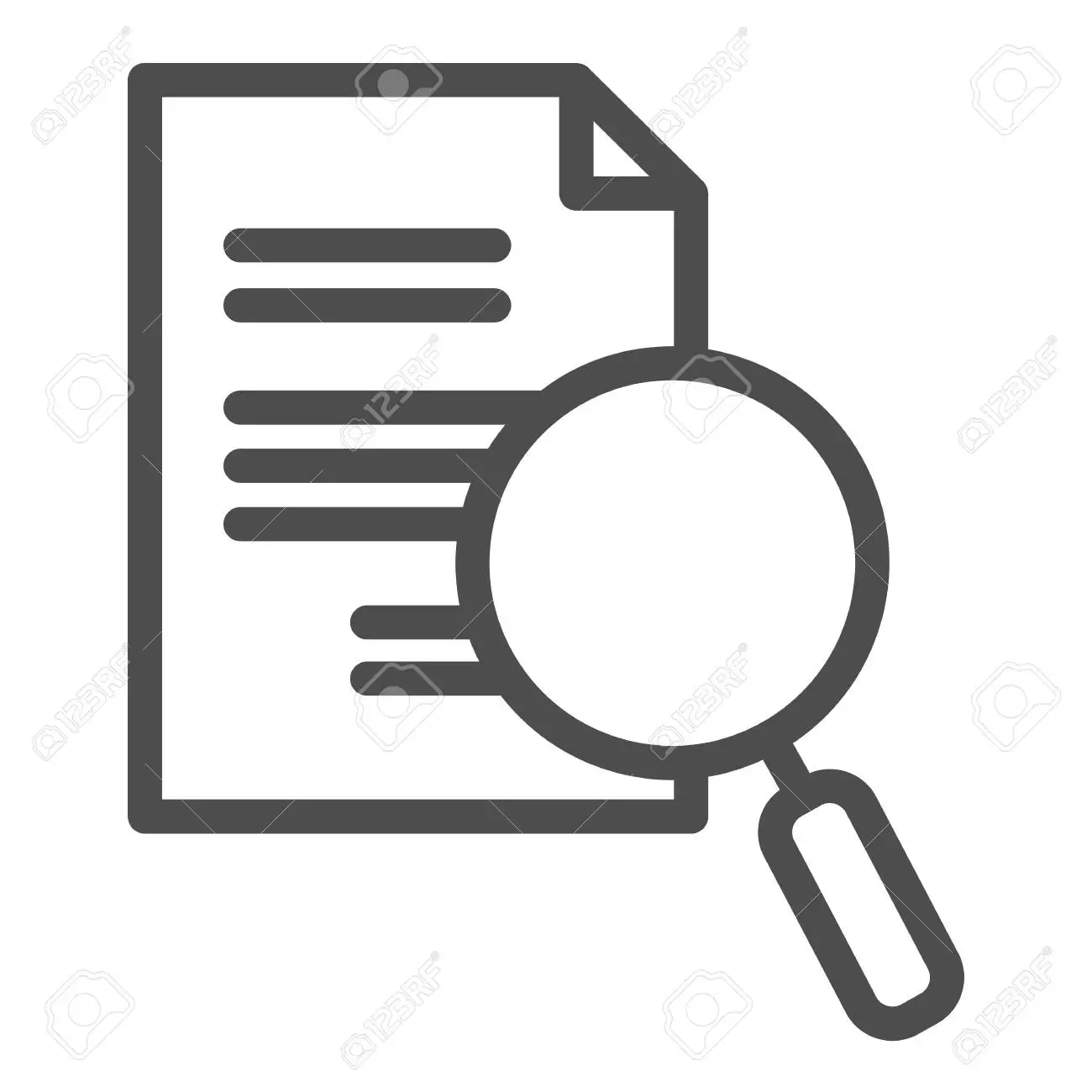 SKILLS– RECOMMENDATIONS
.
COMPANIES SHOULD PROVIDE LIFELONG TRAINING FOR WORKERS: THIS NEEDS TO BE A RECOMMENDATION AT REGIONAL AND NATIONAL LEVEL. 

THERE NEEDS TO BE MORE PLANNING FOR FUTURE SKILLS NEEDED IN THE ROAD SECTOR, IN ORDER TO ANTICIPATE THE CHANGE. 

NECESSITY OF TAKING INSPIRATION FROM BEST PRACTICES IN OTHER COUNTRIES FOR RESKILLING AND UPSKILLING. 

TRANSITION FROM ROAD TO RAIL NEEDS TO BE CAREFULLY PLANNED AND STUDIED WITH THE HELP OF TRADE UNIONS. 

POLICY SUPPORT IS VITAL TO PROMOTE AN ADEQUATE RESKILLING AND UPSKILLING OF WORKERS – NEED FOR A COHERENT FRAMEWORK.
PROMOTING A JUST TRANSITION
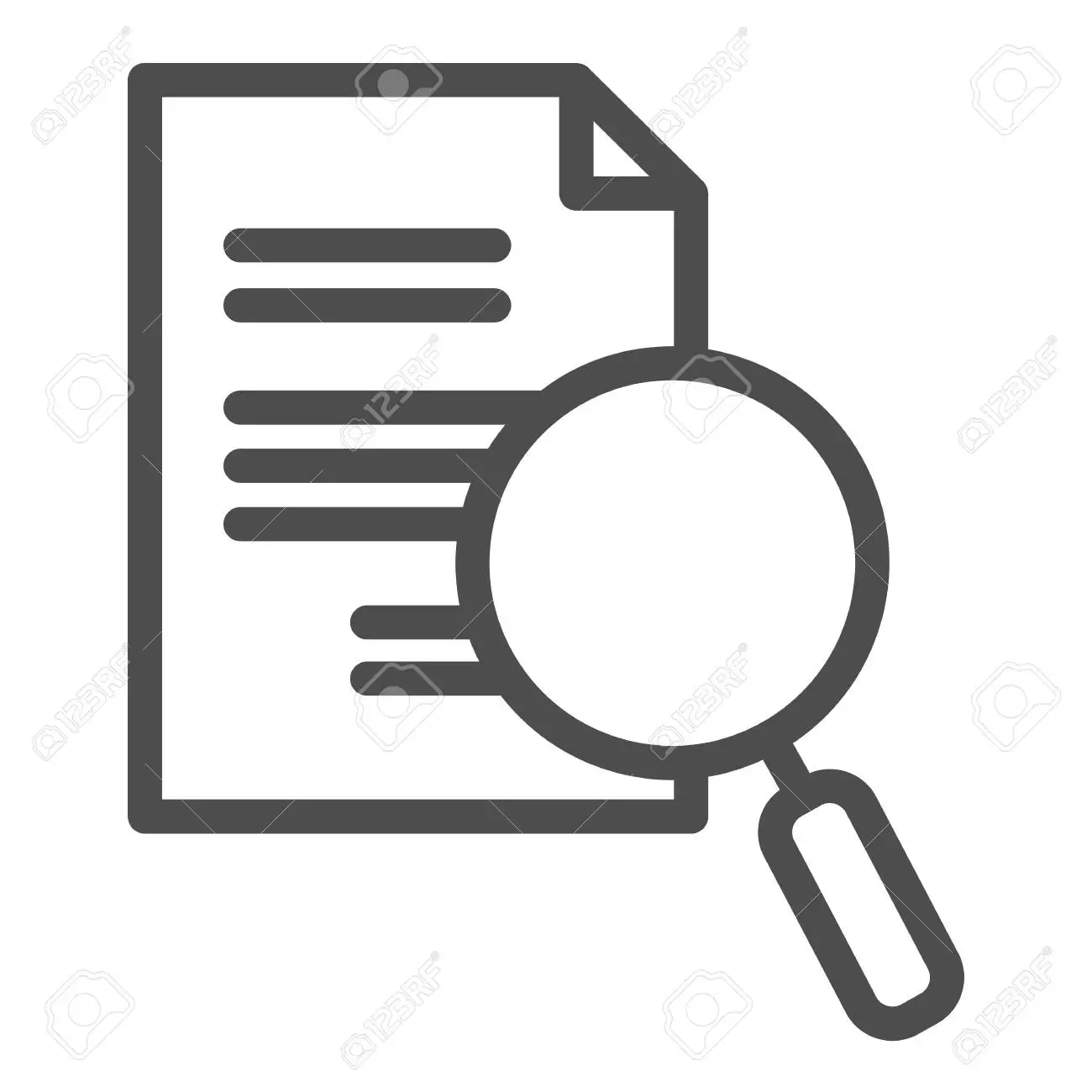 WORKING CONDITIONS
MAIN POINTS EMERGED
1. MORE ATTENTION TO LONGER SHIFTS FOR WORKERS AND LACK OF WORK-LIFE BALANCE AS A CONSEQUENCE TO THE HUGE INVESTMENTS THAT COMPANIES WILL MAKE IN ELECTRIFICATION 

2. HOW TO COMPENSATE THE LACK OF WORK-LIFE BALANCE AND CHANGE PERCEPTION OF JOBS PERCEIVED AS NOT DIGNIFYING. 

3. R&D AND TECHNOLOGICAL INNOVATION WILL BE AFFECTED AS WELL, IN TERMS OF QUANTITY, QUALITY AND WELLBEING.
CONSEQUENCES OF PRODUCTION AND PRODUCTIVITY INCREASE

HEALTH-AND SAFETY APPROACH

INVESTMENTS IN SAFE INFRASTRUCTURE AND VEHICLES
[Speaker Notes: COMMENTI ELIMINATI INCOLLATI QUI: 
4. BY 2030, AT LEAST 3.4 MILLION CHARGING POINTS WILL BE NEEDED TO KEEP UP WITH THE RAPID UPTAKE OF ELECTRIC VEHICLES.]
PROMOTING A JUST TRANSITION
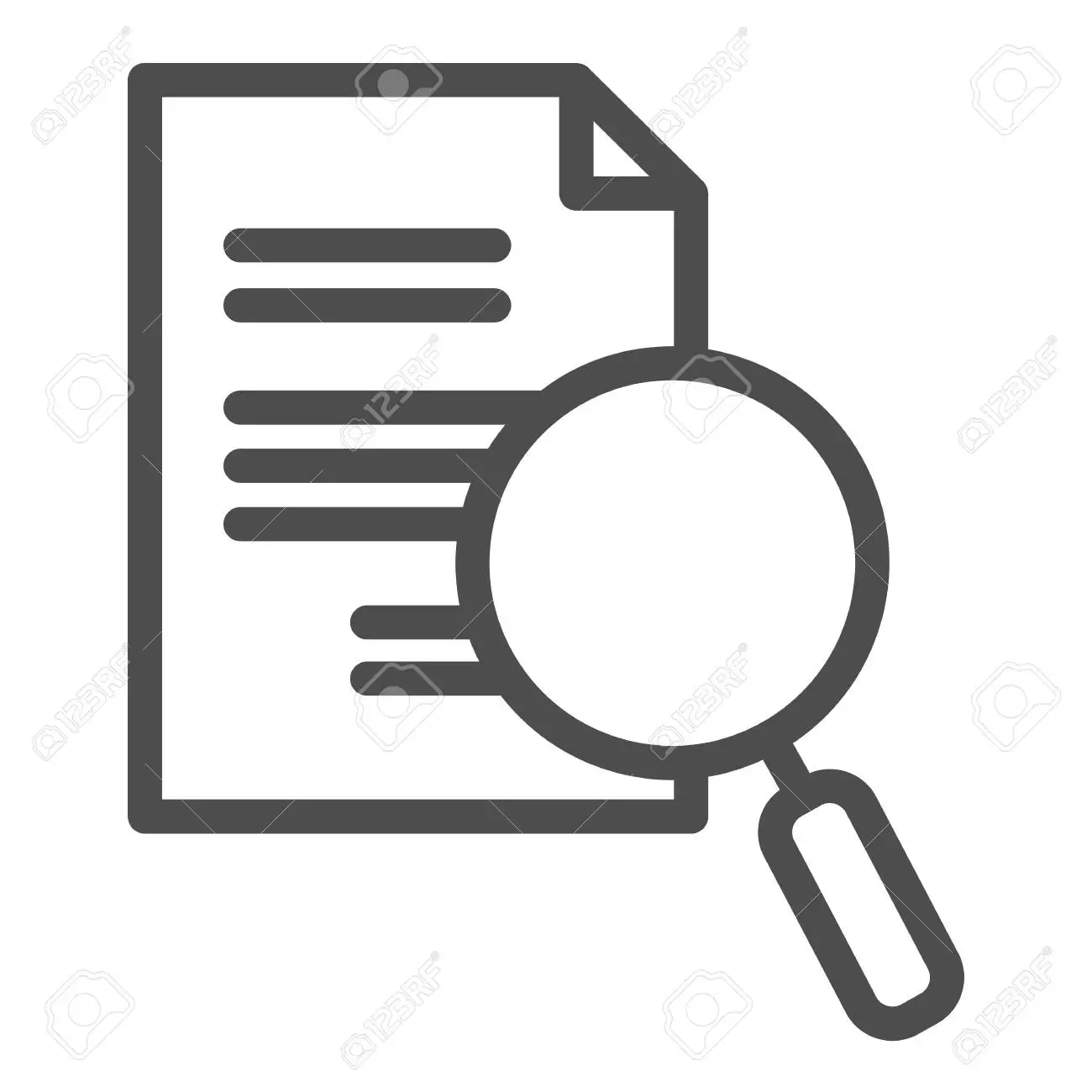 WORKING CONDITIONS– RECOMMENDATIONS
CONSIDER WHETHER TO REDUCE WORKING HOURS: EVALUATING IF IT WOULD BE A GOOD POSSIBILITY FOR DRIVERS AND THE IMPACT THAT THIS CHANGE COULD HAVE ON WORKERS IN THE ROAD SECTOR - PREFERRING QUALITY OVER QUANTITY. 

GIVING THE RIGHT ATTENTION TO THE TRAINING NEEDED FOR WORKERS TO WORK SAFELY WITH ELECTRICITY.

PUBLIC TRANSPORT DRIVERS SHOULD BE INCLUDED IN A PROPER SOCIAL DIALOGUE.

SAFEGUARDING CONDITIONS OF SALARIES AND WORKING HOURS FOR WORKERS IN THE SECTOR DURING THE TRANSITION.
[Speaker Notes: ABOUT REDUCING WORKING HOURS: very difficult in the road sector, the answer will probably be a «no» from drivers, as they would feel pressure to change artificially their digital timer to drive more and respect the timing of their deliveries. 

COMMENTI ELIMINATI INCOLLATI QUI: 
POSSIBLE DEVELOPMENTS IN INFRASTRUCTURE DUE TO THE ELECTRIFICATION OF THE SECTOR – NECESSITY FOR ADEQUATE CHARGING INFRASTRUCTURE]